1
Template for Annual Report / Site Visit
FUP#.Task# : Task Name
Objective: A statement of the project goals.
PI’s






Team Members 
Include students, postdocs
If no member don’t have a picture please use, the following image, please do not expand or reduce the picture size. Include green border and circle shape (copy format of the example provided, crop image if needed)
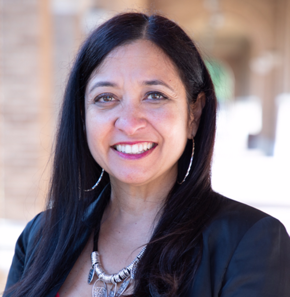 Name
Title, Institution
Move the logo(s) to the institution section in the left, do not rezie
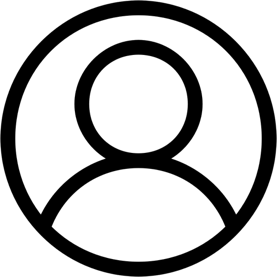 Testbed
Progress
TRL
UG
GS
PD
Institutions
Thrusts
Name
Title, Institution
1-9
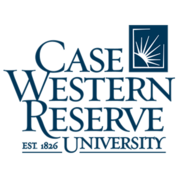 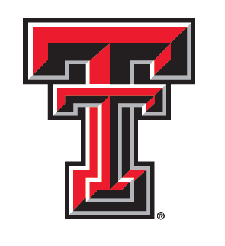 #
#
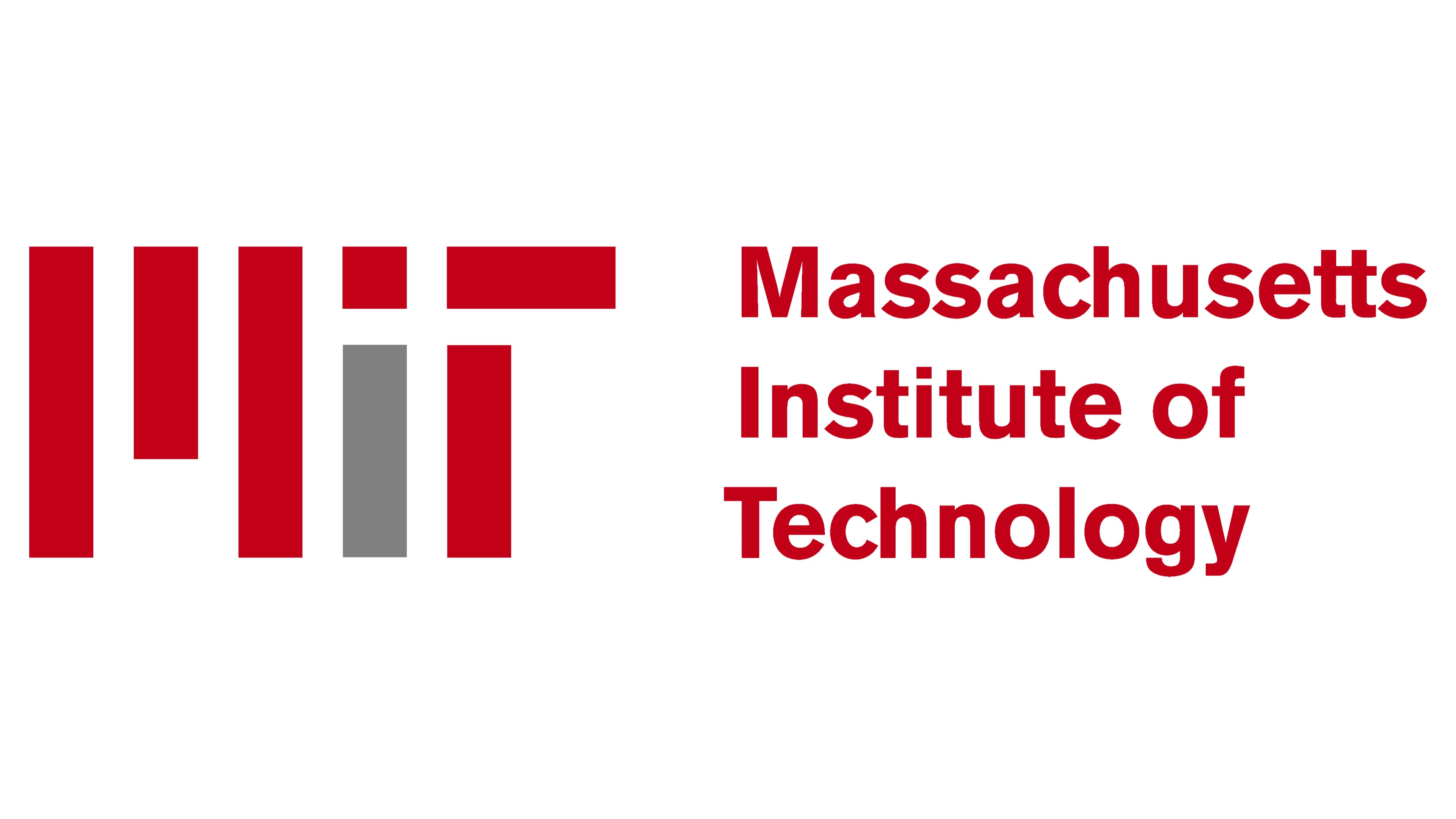 #
T#, T#, T#
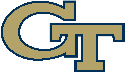 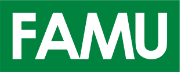 Summary of results and findings 1-3 pages :

In addition to the Project NABC Update Quad Chart (Slide #1), projects should submit an additional 1-3 slides  project summary brief descriptions of achievements in the period. The project summary brief is expected to provide additional detail that is not contained in the update quad chart, such as graphs, bullet points of findings and TEA analysis (see section below). May also include discussion points, such as the project’s role in support of the strategic plan or project’s diversity/inclusive engineering and workforce development initiatives.

Please also include a list of Publications, Patents,  Presentations, Posters that have been presented or accepted during the reporting period.

Since this will be used for site visits with NSF and/or symposium, please prioritize inclusion of illustrations and graphs; please do not include too much text in the slides (a yearly 1-2 pages text summary of each project is needed and requested separately in preparation for NSF site visits)


If project is related to technology/process development please elaborate a preliminary technoeconomic analysis (TEA) of your technology, OPEX cost must be included, CAPEX and more detailed TEA are not required at this stage but are desired. 
This section should include:
Preliminary Economic analysis
Roadmap for each technology 
Define Targets for your technology, and what is needed to reach to these levels
Some Key Performance Parameters that should be included:
kWh/kg N
Chemical cost $/kg N
Total Cost $ / kg N
% N final product concentration
FUP#.Task:  Results
Guidelines
For TRL level please use: TRL U.S. DEPARTMENT OF ENERGY Technology Readiness Assessment Guide 
For technology applications projects for the Testbed Progress please contact Ozhan Gecgel ozhan.Gecgel@ttu.edu
UG Undergraduate Students
GS Graduate Students
PD Postdocs



Please contact Christian Alvarez-Pugliese if you have any question alv12192@ttu.edu